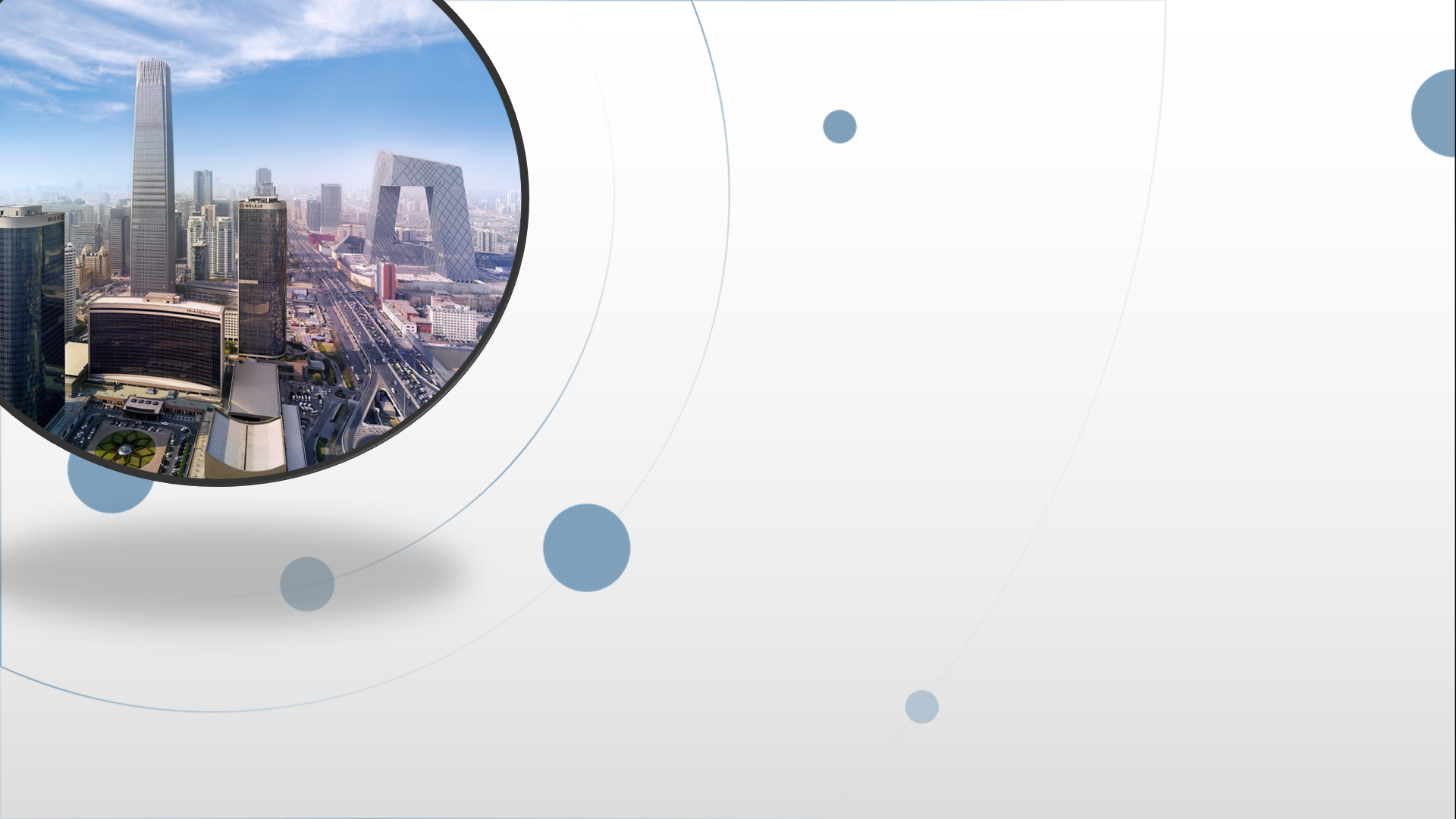 朝阳区线上课堂·高一年级语文
《祝福》（一）
北京市陈经纶中学    王灵联
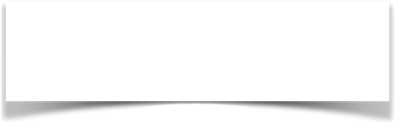 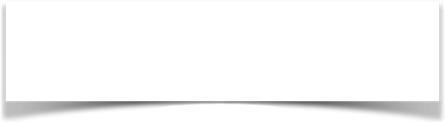 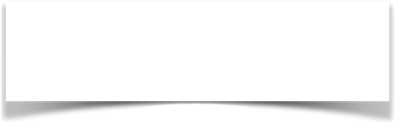 文化理解与传承
整体感知小说内容
思维发展与提升
学习目标
知识点回顾，复习作家作品及文体知识。
阅读课文，读准字音，整体感知文本
梳理情节，理解情节的重要作用
学习任务一：知识点回顾，复习作家作品及文体知识
1、走近鲁迅
      鲁迅，原名周树人，“鲁迅”是他发表我国现代文学史上第一篇白话小说《狂人日记》时使用的笔名。

举世如野草彷徨南腔北调三闲二心尽是可怜阿Q相
独自向热风呐喊故事新编朝花夕拾总求改变死魂灵
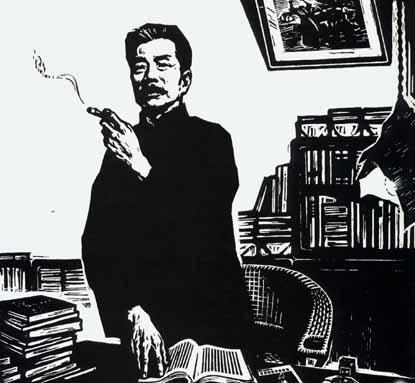 小说集《呐喊》《彷徨》《故事新编》
散文集《朝花夕拾》
散文诗集《野草》
杂文集《南腔北调集》《三闲集》《二心集》《热风》
学习任务一：知识点回顾，复习作家作品及文体知识
2、走近小说
    小说的三要素是 情节、人物、环境  。                                  
     一般小说的故事情节大体由开端、发展、高潮、结局四部分组成，有的还有 序幕 和尾声。
   记叙的顺序一般有：顺叙、倒叙、插叙等。
学习任务二：阅读课文，读准字音，整体感知文本
xuān
唾弃
蹒跚         
一瞥       
驯熟      
俨然    
醉醺醺
不更事
渣滓  
炮烙    
窈陷
草窠        
蹙缩     
歆享    
牲醴
寒暄        
送灶       
陈抟      
朱拓    
荸荠
呜咽
咀嚼
zǐ
tuò
pán shān
zào
páo luò
piē
yǎo
tuán
kē
xùn
tà
cù
yǎn
bí qí
xūn
xīn
yè
gēng
jǔ jué
lǐ
执拗                          咬文嚼字                    负疚
形骸                          两颊                              监生 
沸反盈天                 踌躇                              窥探
间或一轮                 桌帷                              讪讪
惴惴                          胆怯                              怔怔
niù
jiáo
jiù
jiàn
hái
jiá
yíng
chóuchú
kuī
wéi
shàn
jiàn
zhèng
qiè
zhuì
学习任务三：梳理情节，理解情节的重要作用
1、快速默读课文（标好段落序号）
2、梳理小说的情节，概括小标题
3、思考小说的情节顺序及作用
学习任务三：梳理情节，理解情节的重要作用
作者为什么采用倒叙的方式安排情节结构呢？
提示：建议大家与三要素和主题关联起来考虑其的作用。
1、把悲剧结局放在小说的开头，为读者设置悬念，更加引人入胜。
2、写祥林嫂在人们的祝福声中死去，引起鲁四老爷的愤怒，突出鲁四老爷与祥林嫂之间的尖锐矛盾，起到突出反封建主题的作用。
3、祥林嫂在富人们一片祝福声中寂然死去，渲染浓厚的悲剧气氛，反衬人物的悲惨命运。
作者通过不同人之口复述“阿毛被狼吃掉”的事情，试比较有什么不同？
作者通过不同人之口复述“阿毛被狼吃掉”的事情，有何深意？
1、各种不同叙述视角的重复叙述，展现了各种不同人物的心态，同时也暴露了国民性的弱点。
2、这一情节是祥林嫂命运的又一次悲惨转折，并催化了祥林嫂彻底而深刻绝望。
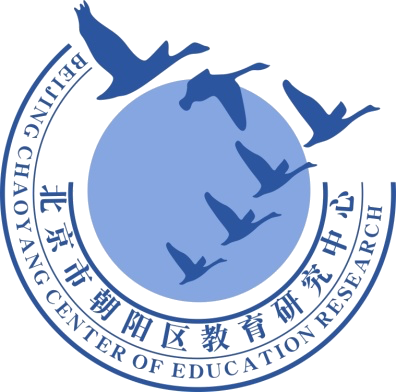 谢谢您的观看
北京市朝阳区教育研究中心  制作